Proses PendigitalanPerpustakaan Tun Abdul Razak
Unit Sumber Kandungan Digital (USKD)

8 Jun 2022
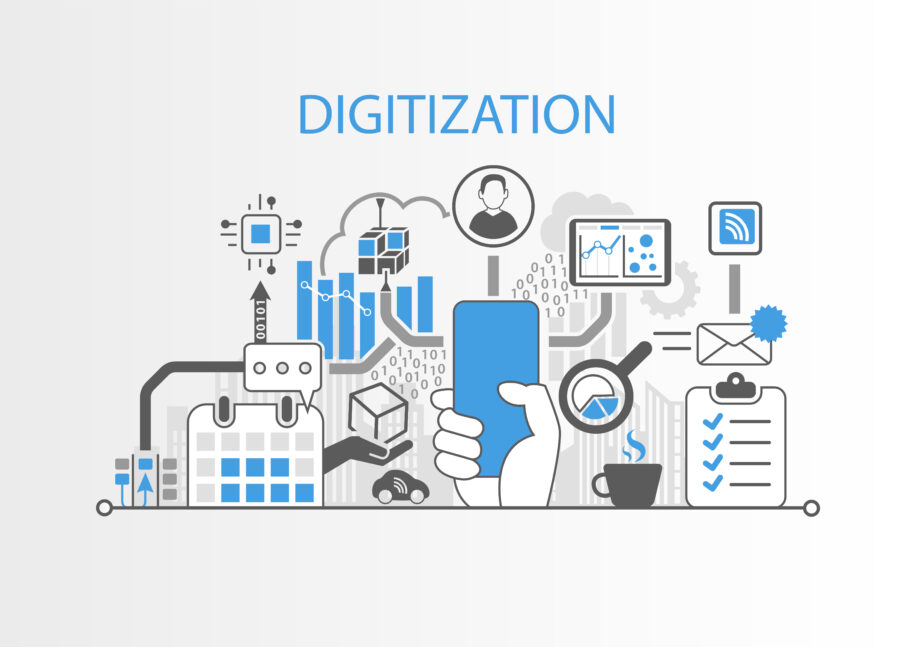 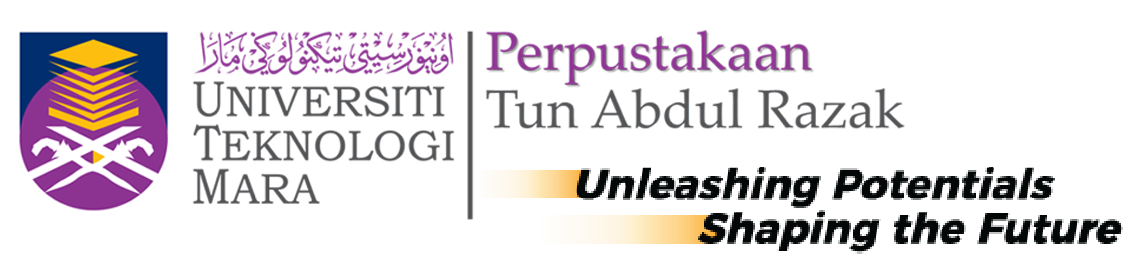 Pengenalan
Proses pendigitalan bahan di PTAR, UiTM telah bemula pada  
2002 - MOM / Alchemy
2006 - Sistem EKMS (Modul Corporate Memory)
2008 - Mewujudkan Institusi Repositori
2018 - Dasar Penyerahan Bahan Harta Intelek Universiti Teknologi MARA
2018 - Pemperosesan bahan Harta Intelek sepenuhnya di dalam IR
4 Mac 2021 - Imbahan teks penuh berdasarkan permintaan. (JPE Bil. 7)
25 Mac 2021 - Kelulusan penggunaan resolusi dari 600DPI kepada 300DPI (JPE Bil. 9)
12 Mei 2022 – Pemprosesan bahan digital diurus sepenuhnya oleh USKD
Staf
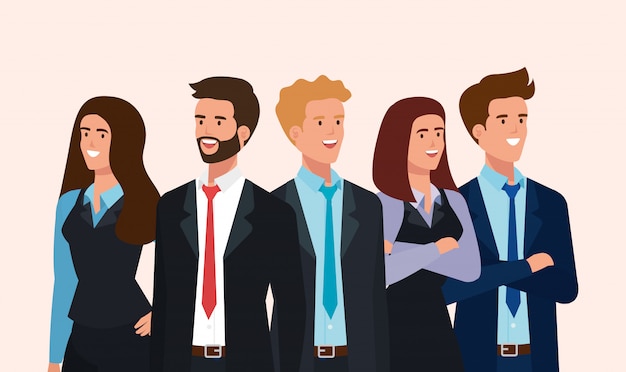 Staf Pendigitalan (Skop Tugasan)
Sistem Repositori
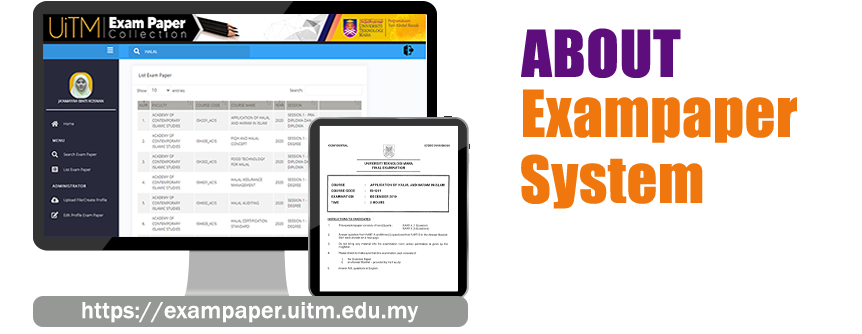 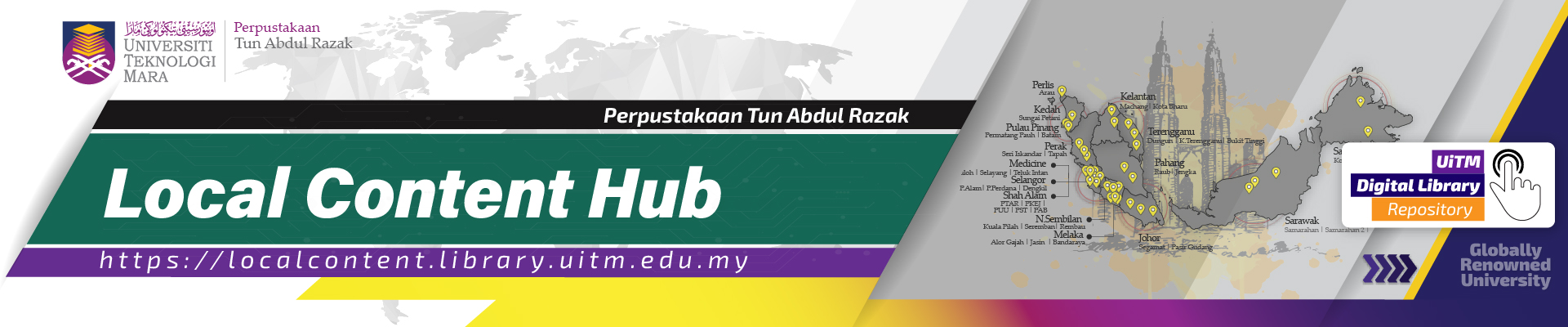 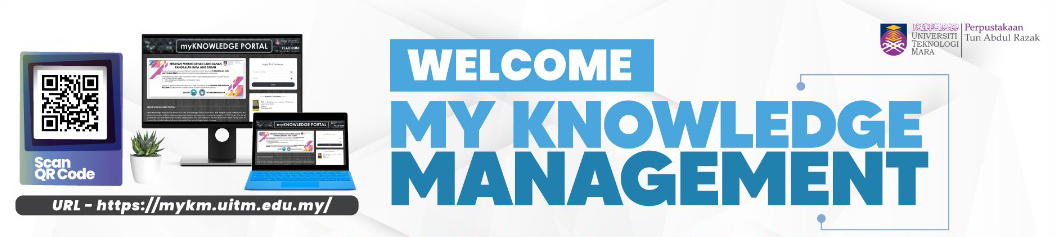 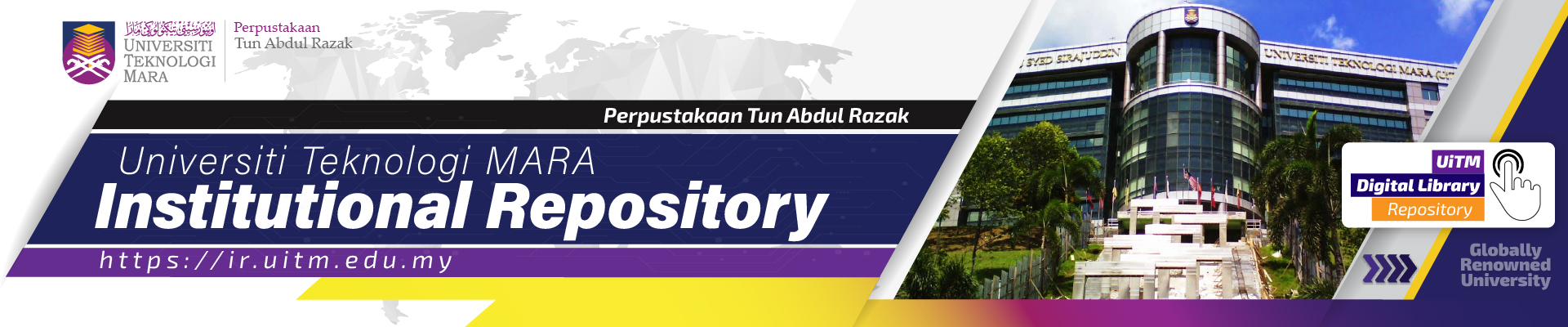 Perkakasan
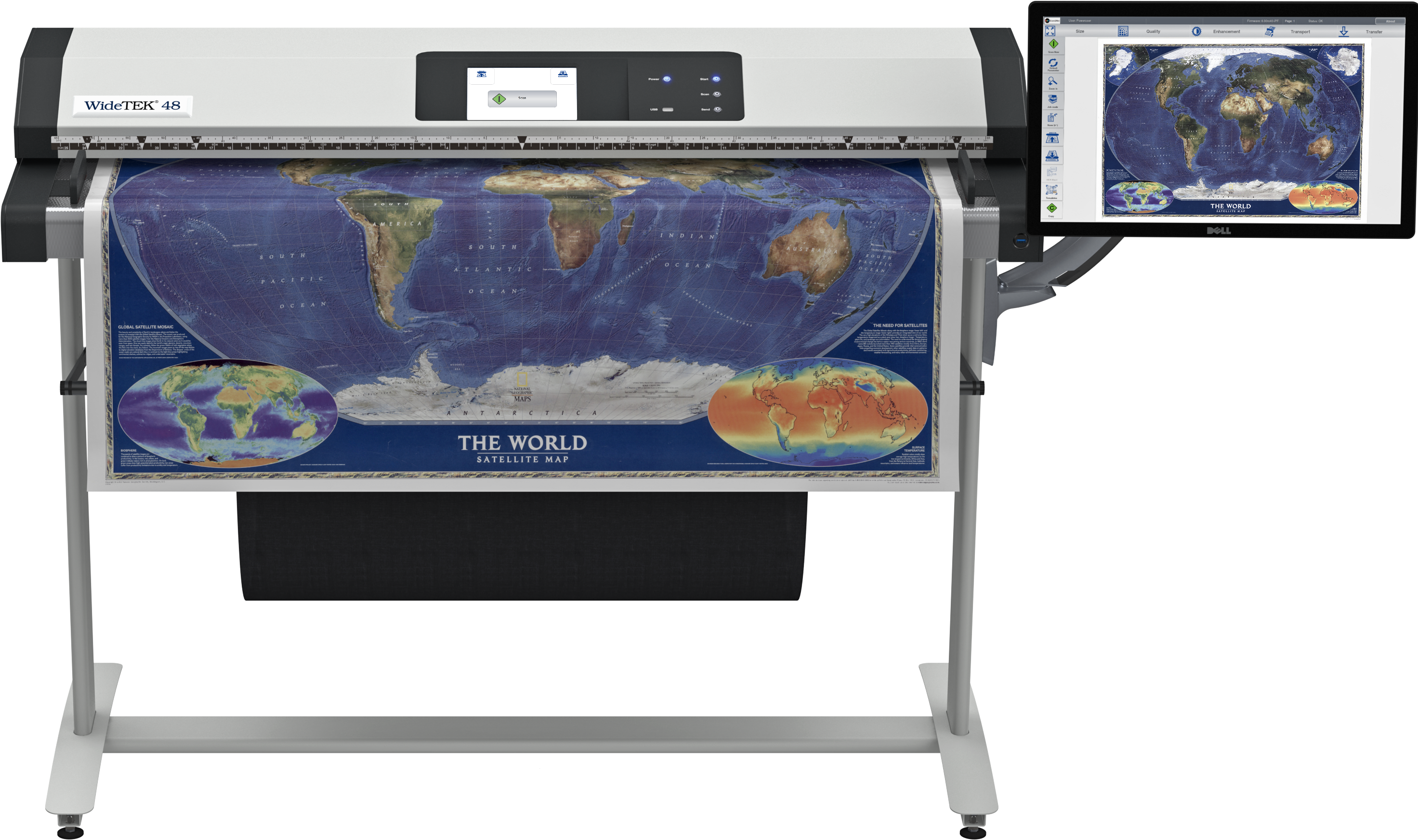 Large Document Scanner (1 unit)
Document Scanner (2 Units)
Flatbed Scanner (3 units)
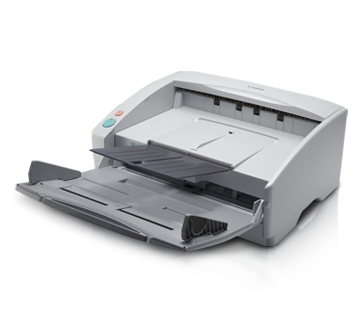 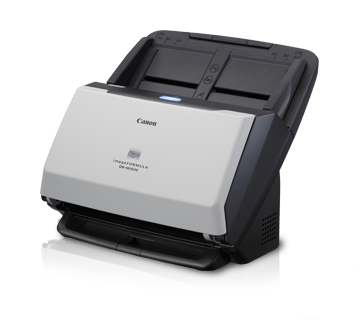 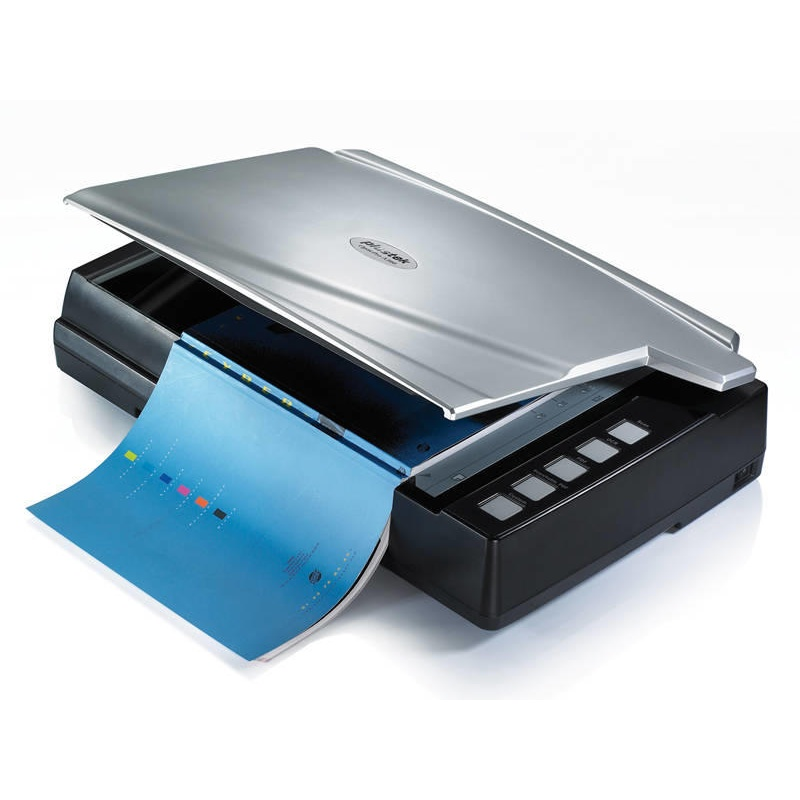 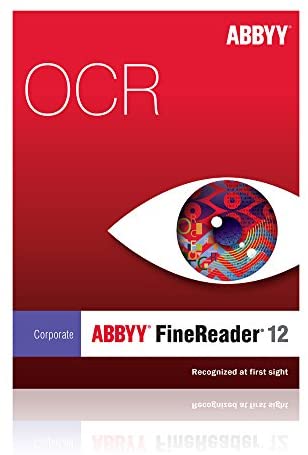 Perisian
Abbyy FineReader 12 Corporate Edition
Bookmark
Cleaning
Security
Proses Pendigitalan
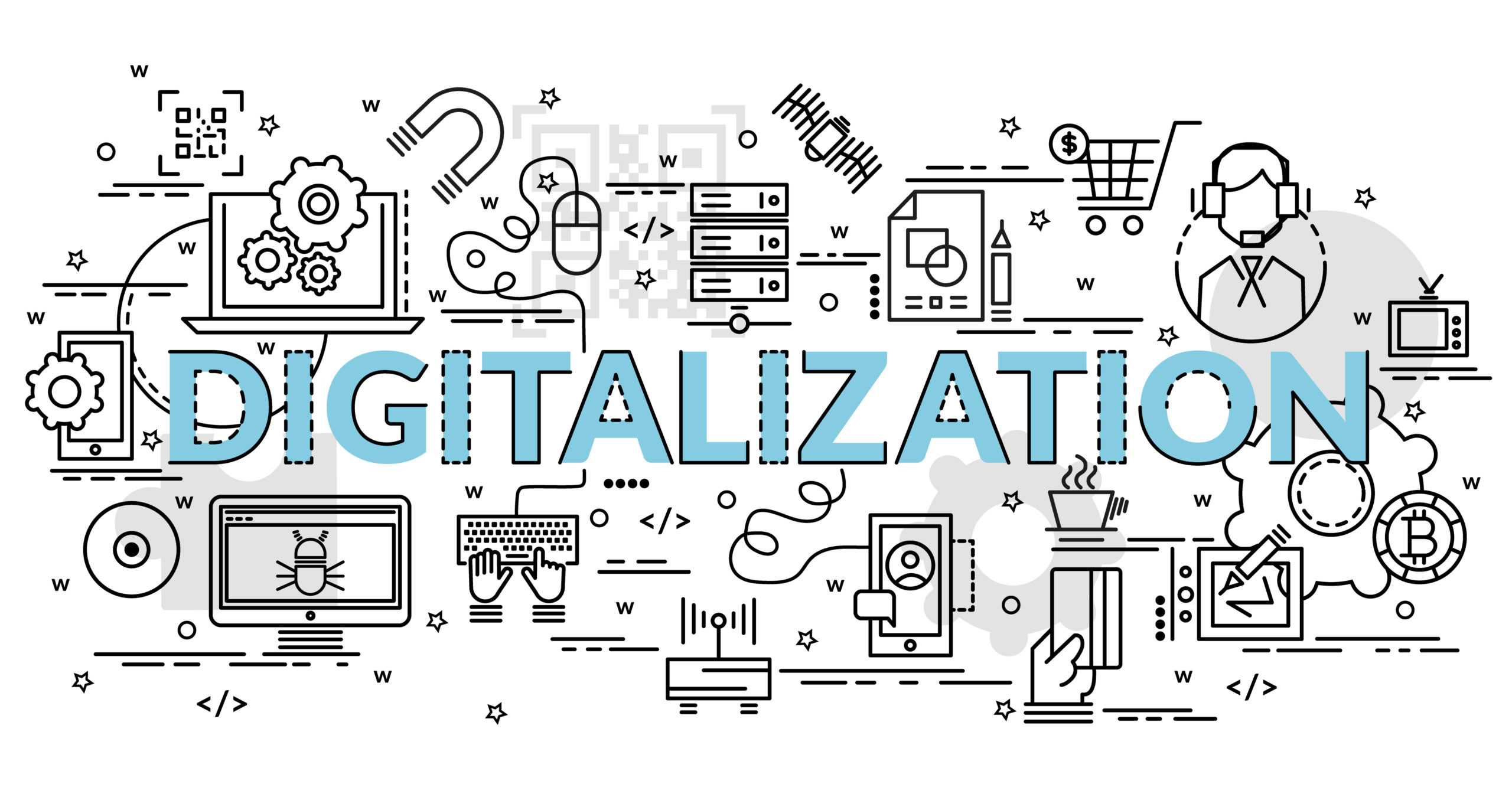 Carta Alir (Umum) – Bahan Fizikal
UHP
UPK
Petunjuk
UHP – Unit Hadiah dan Pertukaran
USKD – Unit Sumber Kandungan Digital
UPK - Unit Perkhidmatan Koleksi
Carta Alir (Perincian Kerja) – Bahan Fizikal
UHP
Petunjuk
UHP – Unit Hadiah dan Pertukaran
USKD – Unit Sumber Kandungan Digital
UPK - Unit Perkhidmatan Koleksi
UPK
Proses Kerja (Umum) – Bahan Digital
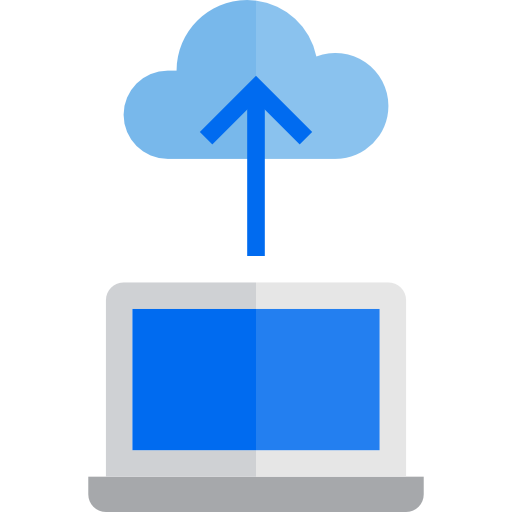 Proses Kerja (Perincian Kerja) – Bahan Digital
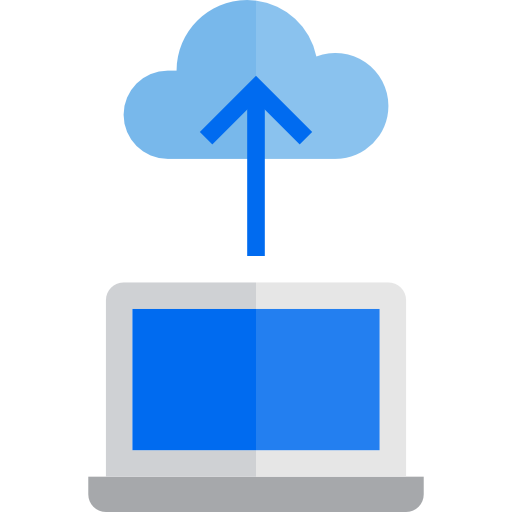 Sumber:
Kertas Kerja Cadangan Penambahbaikan Pengurusan Bahan Digital IR UiTM
Cadangan pemprosesan terus penerimaan bahan harta intelek dalam bentuk digital oleh USKD.
Mesyuarat Pengurusan Eksekutif PTAR Bil. 8 |12 Mei 2022
Pemantauan
Pelaporan
Prestasi Muatnaik bahan ke Institusi Repositori – JK Pengurusan Dalaman (Bulanan)
Laporan Piagam Pelanggan : Memastikan Teks Penuh boleh diakses dalam tempoh 1 hari bekerja – Mesyuarat Kajian Semula Pengurusan (Dwi Tahunan)
Bilangan bahan harta intelek yang boleh diakses melalui Sistem Repositori Institusi Universiti (PI26) – Mesyuarat Jabatan (Mingguan) &Mesyuarat Perancangan Strategik PTAR (Sukuan Tahunan) & Mesyuarat Perancangan Strategik UiTM (Sukuan Tahunan)
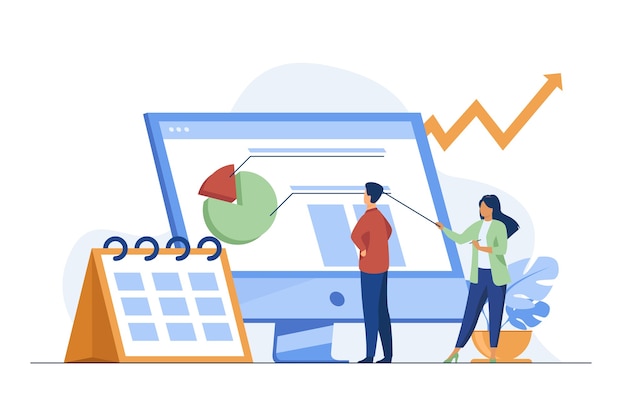 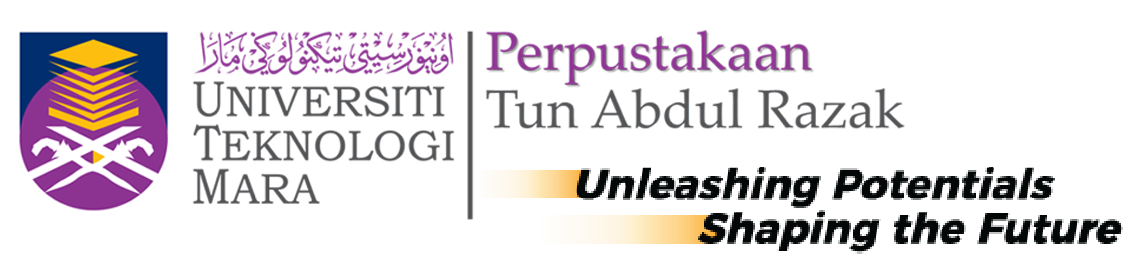 Proses PendigitalanPerpustakaan Tun Abdul Razak
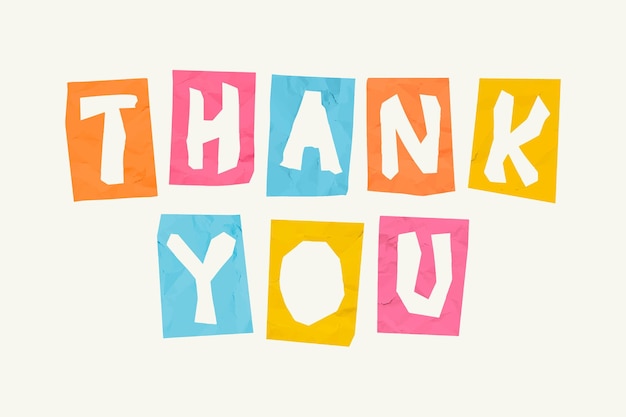 Quick Link
Dasar Penyerahan Bahan Harta Intelek UiTM ke Repositori Institusi Universiti - https://iknow.library.uitm.edu.my/14/
UiTM Institutional Repository - https://ir.uitm.edu.my/
Ranking Web of Repositories - https://ir.uitm.edu.my/ranking.html